Risolvere equazioni polinomiali di grado superiore al 2O
Anna Maria Miele, Treccani Scuola 2014
1
Risolvere equazioni ‘per tentativi’
Un primo esempio di equazione polinomiale di 3O grado
         x3 – 3x2 – x + 3 = 0
Coefficienti tutti interi: a3 = 1, a2 = – 3, a1 = – 1, a0 = 3.
Cerco possibili soluzioni intere fra i divisori di 3, che sono: 
 1, – 1, 3, – 3
 Sostituisco 1 ad x; ottengo 1 – 3 – 1 + 3 = 0 e trovo x1 = 1
 Sostituisco – 1 ad x; ottengo  –1 – 3 + 1 + 3 = 0 e trovo x2 = -1
 Sostituisco 3 ad x; ottengo  27 – 27 – 3 + 3 = 0 e trovo x3 = 3

L’equazione di 3O grado e non può avere più di 3 soluzioni reali; così ho trovato le 3 soluzioni.
Anna Maria Miele, Treccani Scuola 2014
2
Non sempre i tentativi sono fortunati
Un secondo esempio di equazione polinomiale di 3O grado
         x3 – x2 – 3x + 3 = 0
Coefficienti tutti interi: a3 = 1, a2 = – 1, a1 = – 3, a0 = 3
Cerco possibili soluzioni intere fra i divisori di 3, che sono: 
    1, – 1, 3, – 3
 Sostituisco 1 ad x; ottengo 1 – 1 – 3 + 3 = 0 e trovo x1 = 1
 Sostituisco – 1 ad x; ottengo  –1 – 1 – 3 + 3 = – 2;
 Sostituisco 3 ad x; ottengo  27 – 9 – 9 + 3 = 12; 
 Sostituisco -3 ad x; ottengo  –27 – 9 + 9 + 3 = –24. 
 Così ho trovato una sola soluzione. Come procedo per cercare le altre due soluzioni?
Anna Maria Miele, Treccani Scuola 2014
3
La divisione di due polinomi
Ho trovato che ha la soluzione x1 = 1 l’equazione
 x3 – x2 – 3x + 3 = 0
Perciò posso scrivere
x3 – x2 – 3x + 3  = (x – 1)(………..)
Come ottenere il polinomio da scrivere nella parentesi?
Ricordo una scrittura analoga con i numeri interi:
    6 = 2 × …
Ottengo il numero da scrivere sui puntini con la divisione
    6 : 2 = 3 
E così, per avere il polinomio da scrivere nella parentesi, dovrò eseguire la divisione
 (x3 – x2 – 3x + 3 ) : (x – 1)
Come si dividono due polinomi?
Anna Maria Miele, Treccani Scuola 2014
4
Procedimento per dividere due polinomi
a. Divisione   x3  : x = x2
x – 1
b. Moltiplicazione 
   x2 (x – 1) = x3 – x2
x3 – x2 – 3x + 3
x2
– 3
– (x3 + x2)
c. Sottrazione
x3 – x2 – 3x + 3
– (x3 – x2) = – 3x + 3
– 3x + 3
–  (– 3x + 3)
Ripeto i tre passi
0
a1. – 3x  : x = –3
b1. –3(x – 1) = – 3x + 3
c1. – 3x + 3 – (– 3x + 3) = 0
x3 – x2 – 3x + 3 = (x – 1)(x2 – 3)
Anna Maria Miele, Treccani Scuola 2014
5
Tutte le soluzioni del secondo esempio
Equazione data:                           
       x3 – x2 – 3x + 3 = 0
Soluzione trovata per tentativi: 
        x1 = 1
Con la divisione di polinomi trovo:
      x3 – x2 – 3x + 3 = (x – 1)(x2 – 3)
Invece dell’equazione data, risolvo l’equazione seguente:
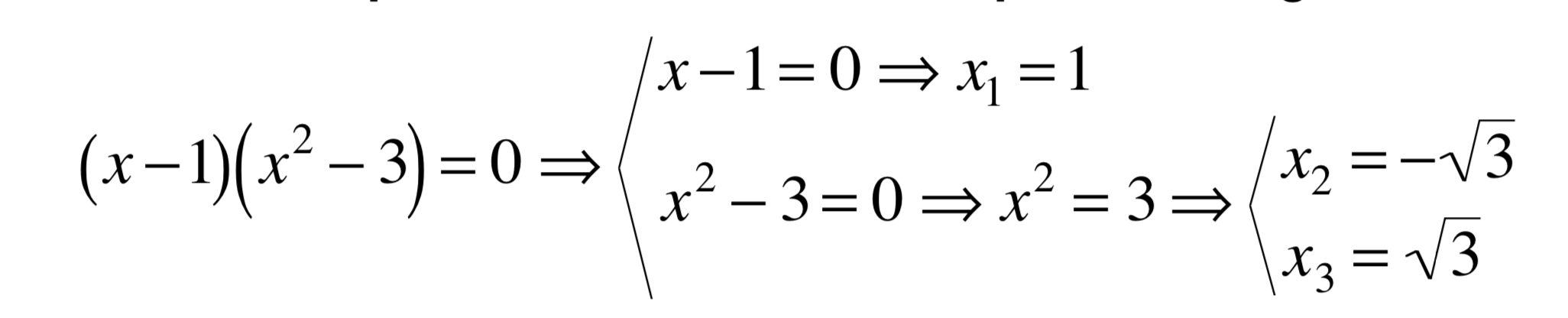 Anna Maria Miele, Treccani Scuola 2014
6
Procedimento per risolvere equazioni polinomiali di grado superiore al 2O
Gli esempi delineano un procedimento articolato in due passi:
Scrivere il polinomio al primo membro come prodotto di polinomi di 1O o 2O grado.
Applicare la legge di annullamento del prodotto.
Anna Maria Miele, Treccani Scuola 2014
7
Scomporre polinomi in fattori
Il primo passo, cioè ‘scrivere un polinomio come prodotto di polinomi’, si sintetizza con la frase ‘scomporre un polinomio in fattori’ o ‘fattorizzare un polinomio’ e presenta molte analogie con la scomposizione in fattori di un numero naturale.
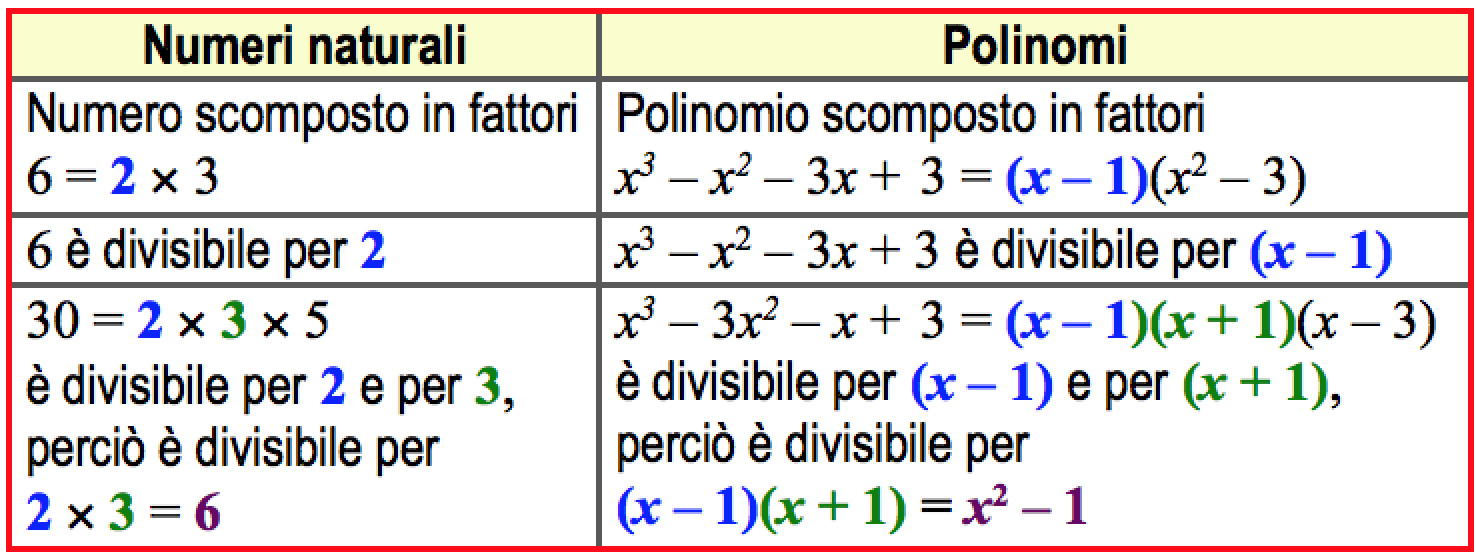 Anna Maria Miele, Treccani Scuola 2014
8
Attività
Completa la scheda di lavoro per risolvere varie equazioni polinomiali
Anna Maria Miele, Treccani Scuola 2014
9
Cosa hai trovato?
Anna Maria Miele, Treccani Scuola 2014
10
Soluzioni di un’equazione ‘per tentativi’
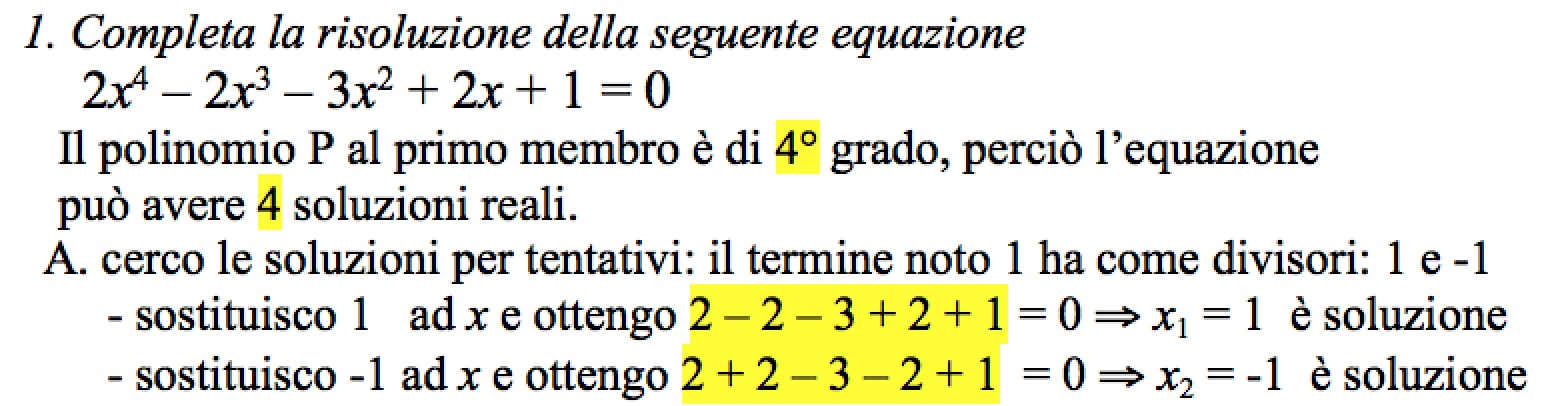 Ricorda: una soluzione di un’equazione è un numero che, sostituito all’incognita (x) trasforma l’equazione in un’uguaglianza vera
Anna Maria Miele, Treccani Scuola 2014
11
Soluzioni di un’equazione ‘per tentativi’
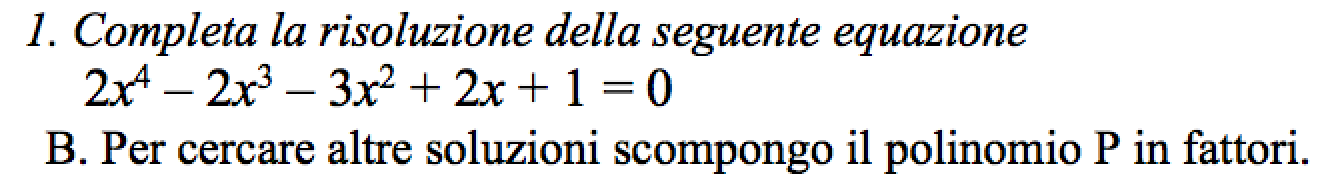 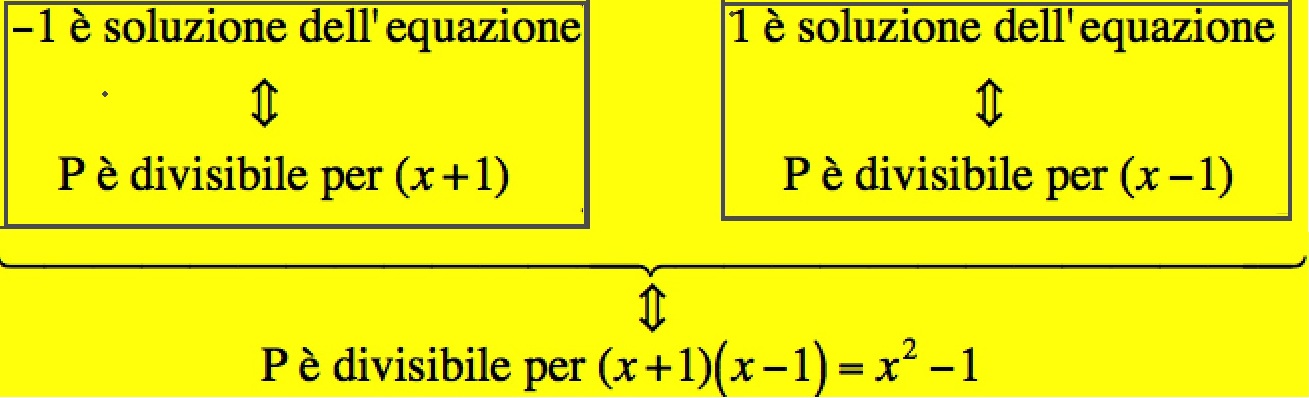 Anna Maria Miele, Treccani Scuola 2014
12
Divisione di polinomi
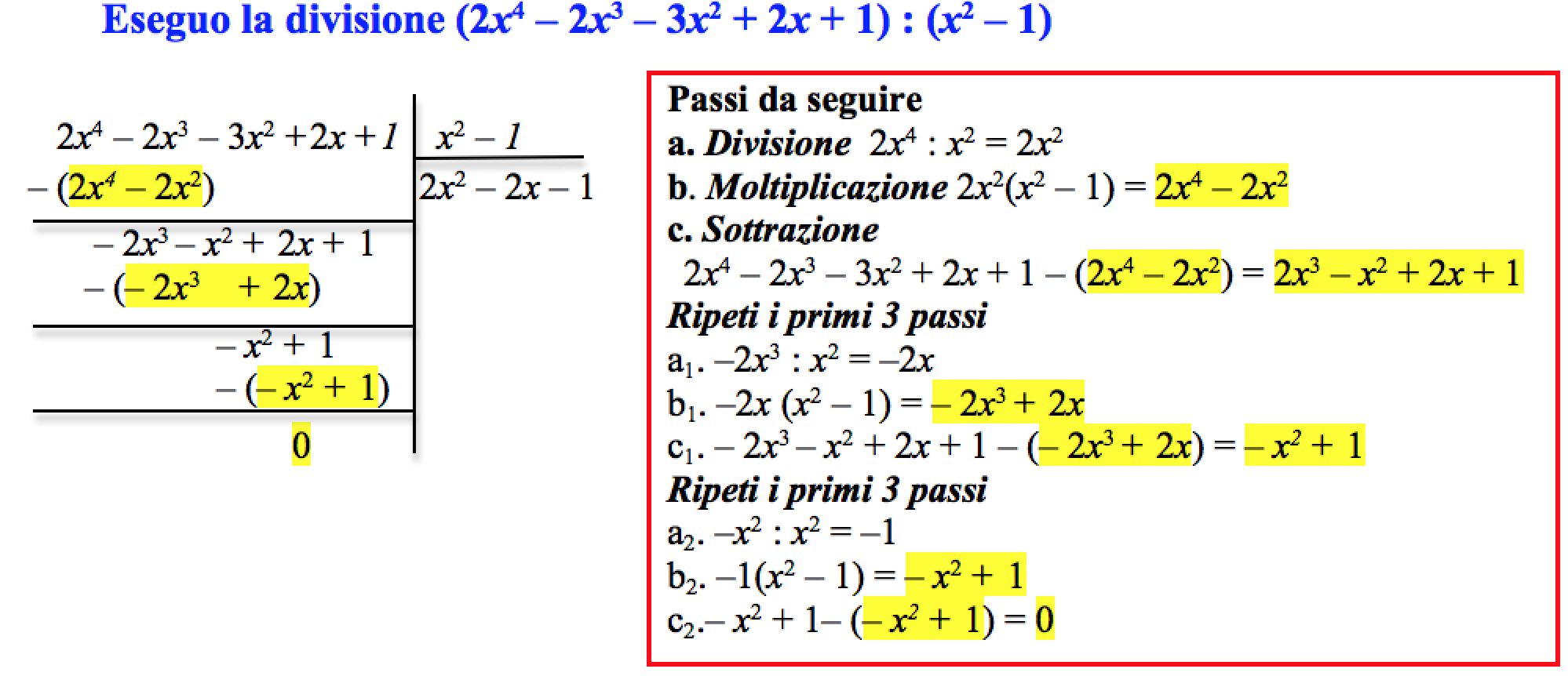 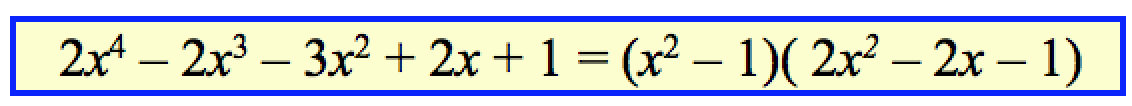 Anna Maria Miele, Treccani Scuola 2014
13
Risolvo l’equazione con il principio di l’annullamento del prodotto
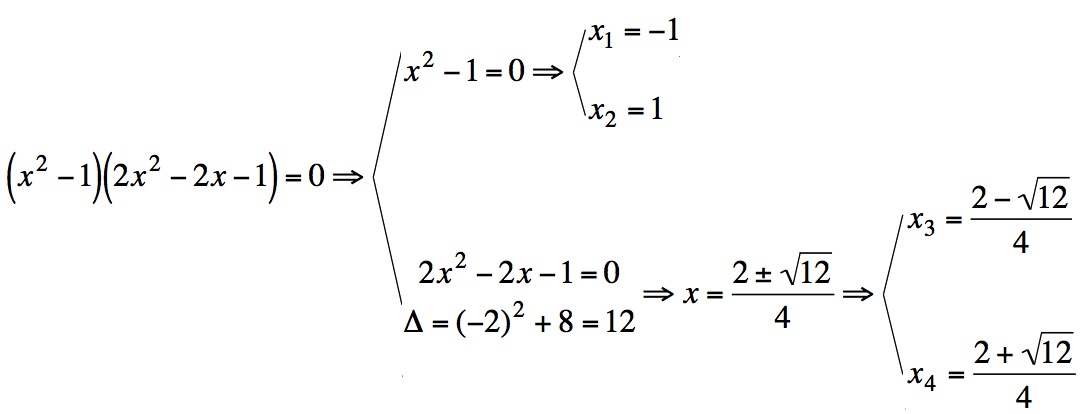 Anna Maria Miele, Treccani Scuola 2014
14
Riflessioni sulla divisione di polinomi
Ordinare polinomi secondo le potenze decrescenti di x
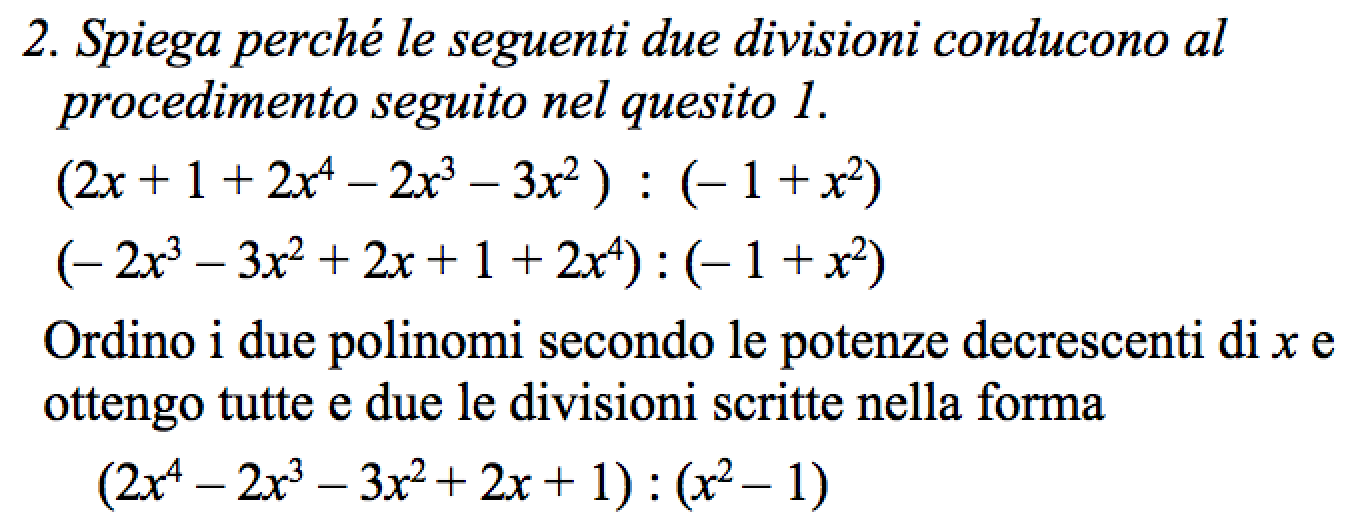 Anna Maria Miele, Treccani Scuola 2014
15
Riflessioni sulla divisione di polinomi
Rivedere la divisione di monomi
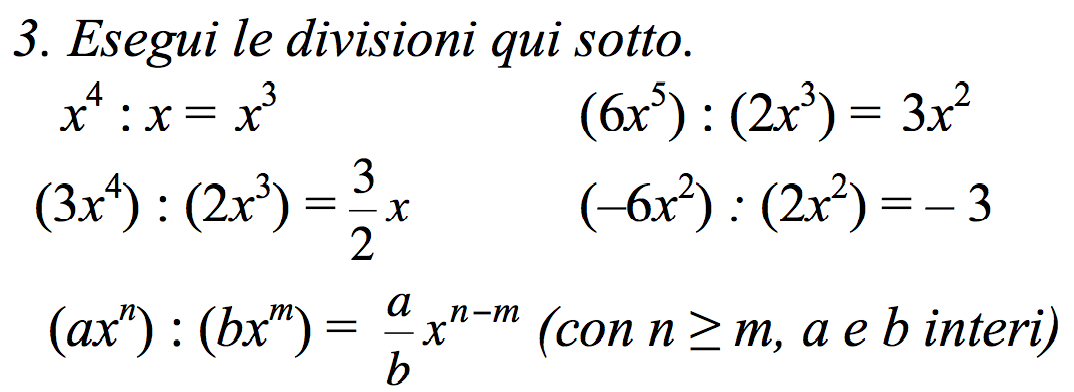 Anna Maria Miele, Treccani Scuola 2014
16
Riflessioni sulla divisione di polinomi
Rivedere la sottrazione di monomi
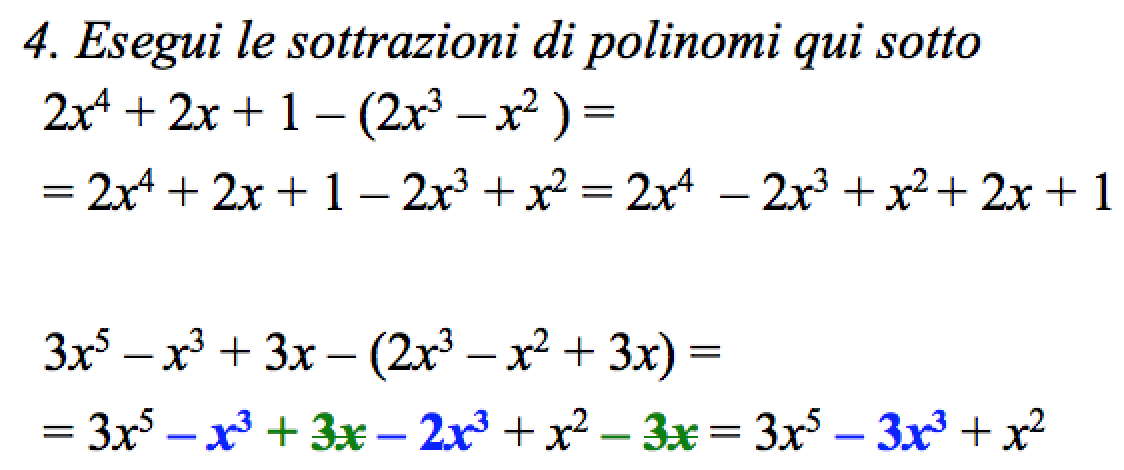 Monomi simili
Anna Maria Miele, Treccani Scuola 2014
17
Riflessioni sulla divisione di polinomi
Il procedimento per dividere due polinomi presenta molte analogie con quello per dividere due numeri naturali.
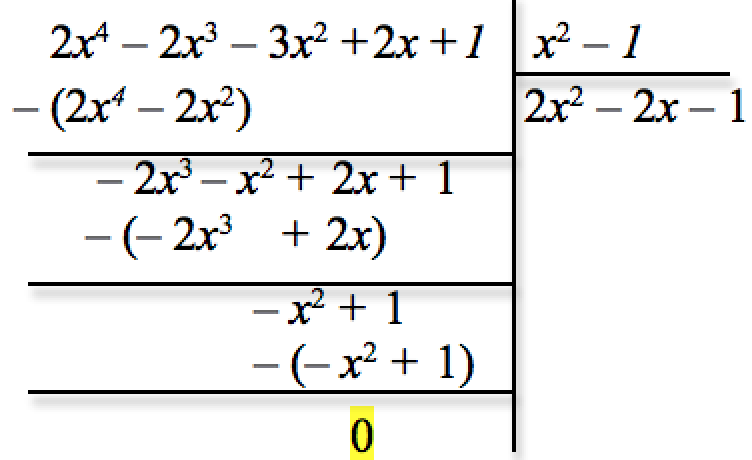 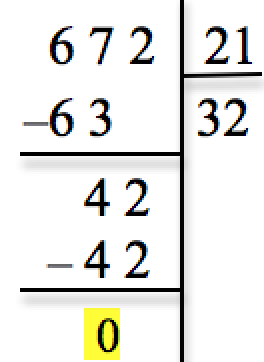 672 = 21 × 32
2x4 – 2x 3– 3x2 + 2x + 1 = (x2 – 1)(2x2 – 2x – 1)
Anna Maria Miele, Treccani Scuola 2014
18
Riflessioni sulla divisione di polinomi
Divisione con resto fra numeri naturali
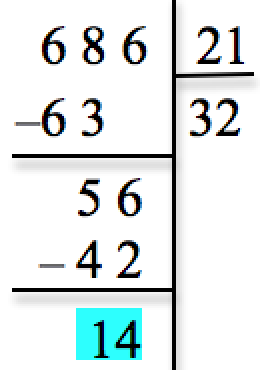 Divisore 
21
Resto
14 < 21
686 = 21 × 32 + 14
Anna Maria Miele, Treccani Scuola 2014
19
Riflessioni sulla divisione di polinomi
Divisione con resto fra polinomi
Divisore 
x2 – 1
di grado 2
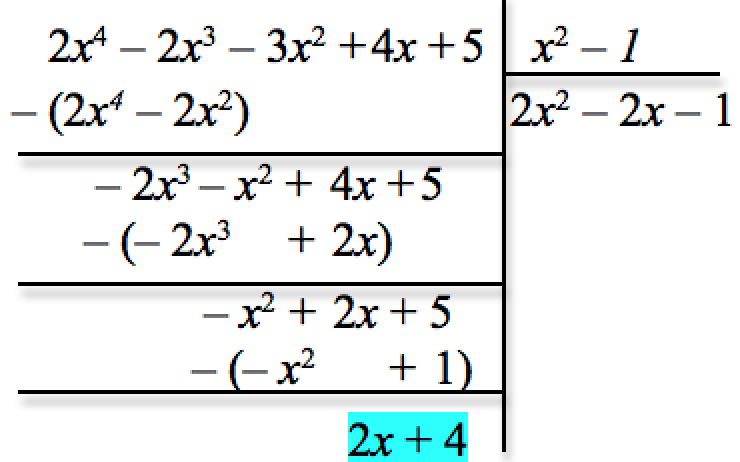 Resto
2x + 4
di grado
 1  <  2
2x4 – 2x3 – 3x2 + 4x + 5 = (x2 – 1)(2x2 – 2x – 1) + 2x + 4
Anna Maria Miele, Treccani Scuola 2014
20
Altri metodi per scomporre in fattori polinomi
Equazione biquadratica del tipo ax4 + bx2 + c = 0
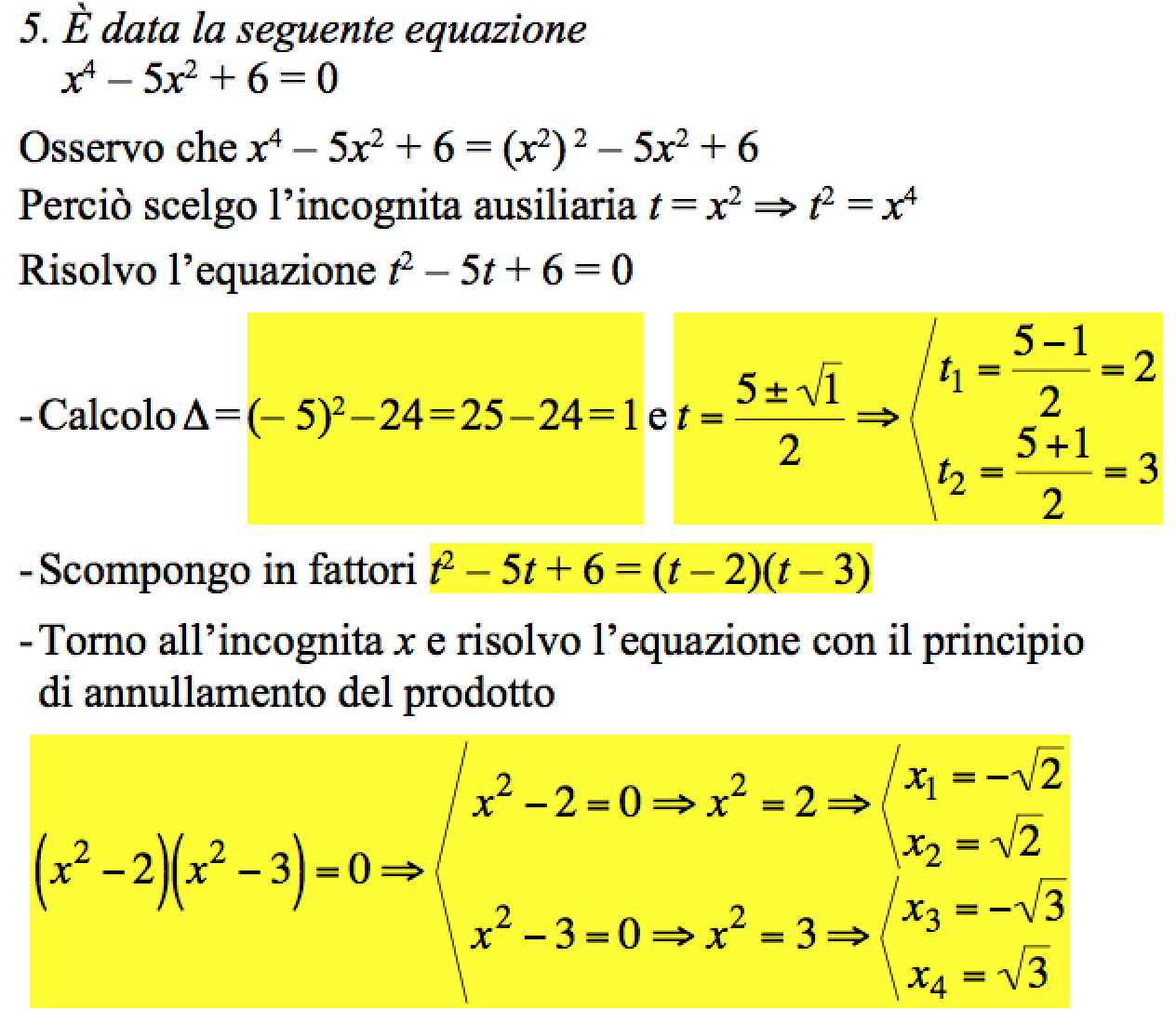 Se ax2 + bx + c = 0 ha le soluzioni reali x1 e x2, scrivo
ax2 + bx + c  = a(x – x1) (x – x2)
Anna Maria Miele, Treccani Scuola 2014
21
Altri metodi per scomporre in fattori polinomi
Applicare i prodotti notevoli
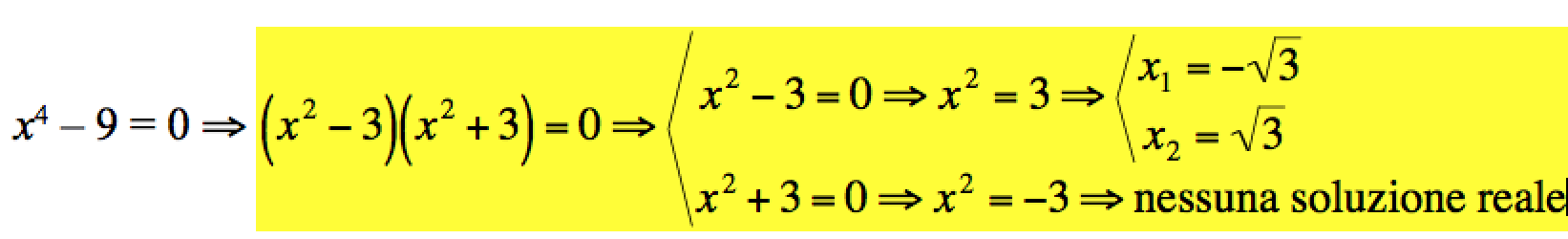 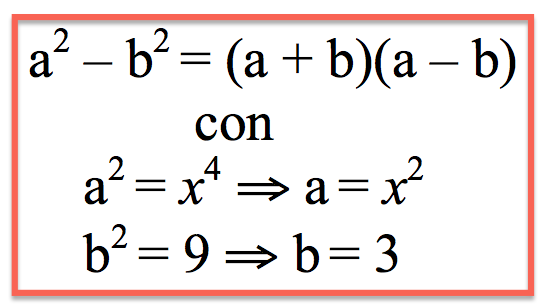 Anna Maria Miele, Treccani Scuola 2014
22
Altri metodi per scomporre in fattori polinomi
Applicare i prodotti notevoli
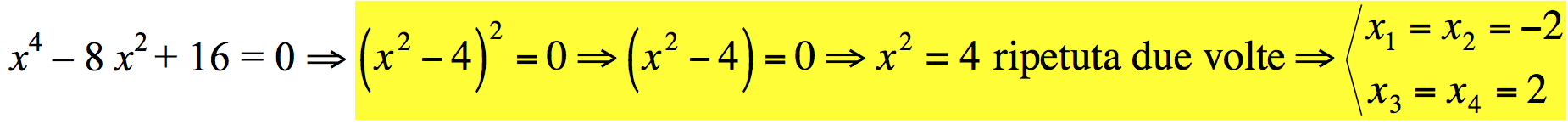 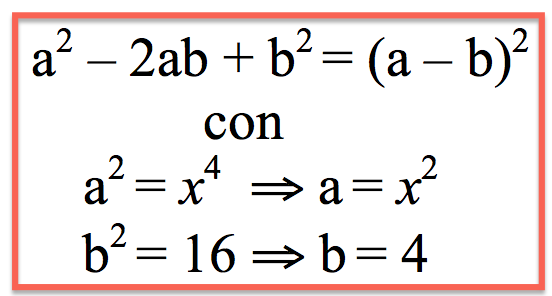 Anna Maria Miele, Treccani Scuola 2014
23
Altri metodi per scomporre in fattori polinomi
Applicare i prodotti notevoli
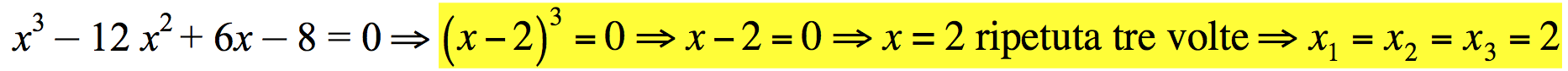 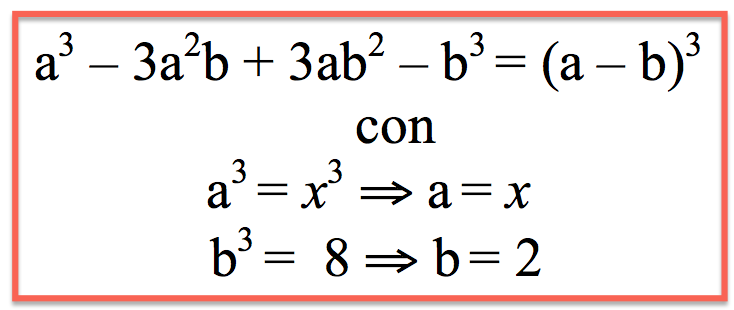 Anna Maria Miele, Treccani Scuola 2014
24
Altri metodi per scomporre in fattori polinomi
Applicare i prodotti notevoli
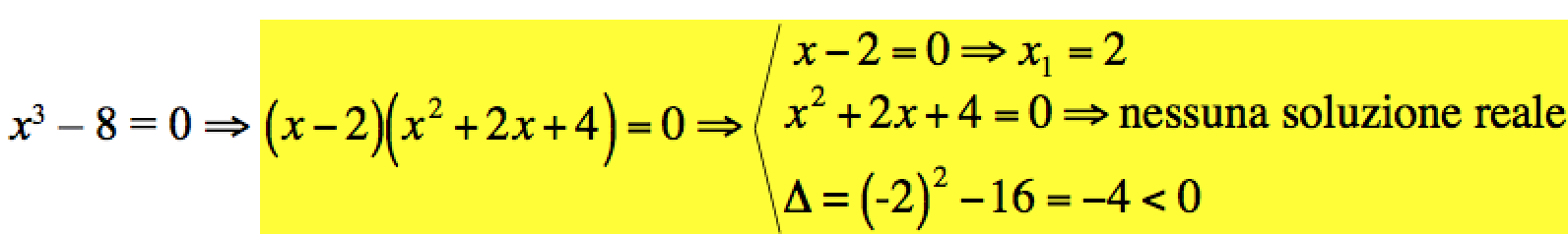 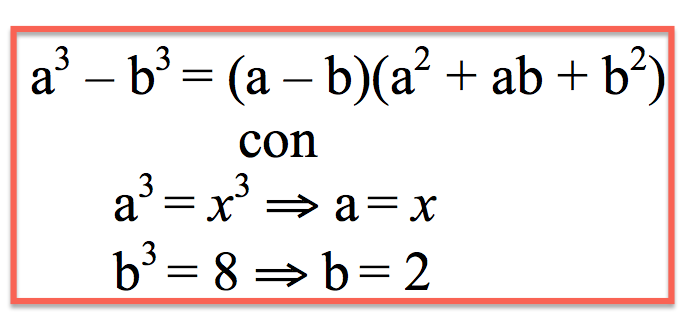 Anna Maria Miele, Treccani Scuola 2014
25
Altri metodi per scomporre in fattori polinomi
Raccogliere anche un fattore comune
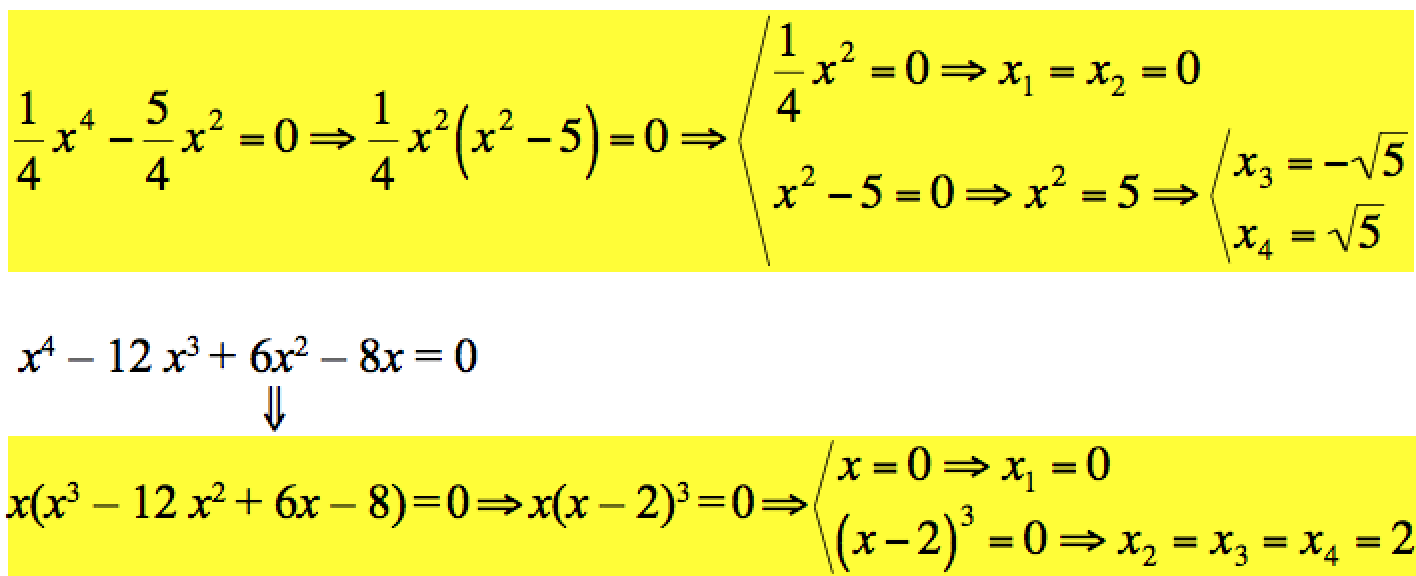 Anna Maria Miele, Treccani Scuola 2014
26
Studi antichi e attuali per risolvere equazioni
Il metodo di fattorizzare il polinomio permette di risolvere equazioni polinomiali solo in pochi casi, per questo numerosi e approfonditi sono stati gli studi per risolvere un’equazione.
Ecco qualche idea su questi studi.
Anna Maria Miele, Treccani Scuola 2014
27
Soluzioni esatte e soluzioni approssimate
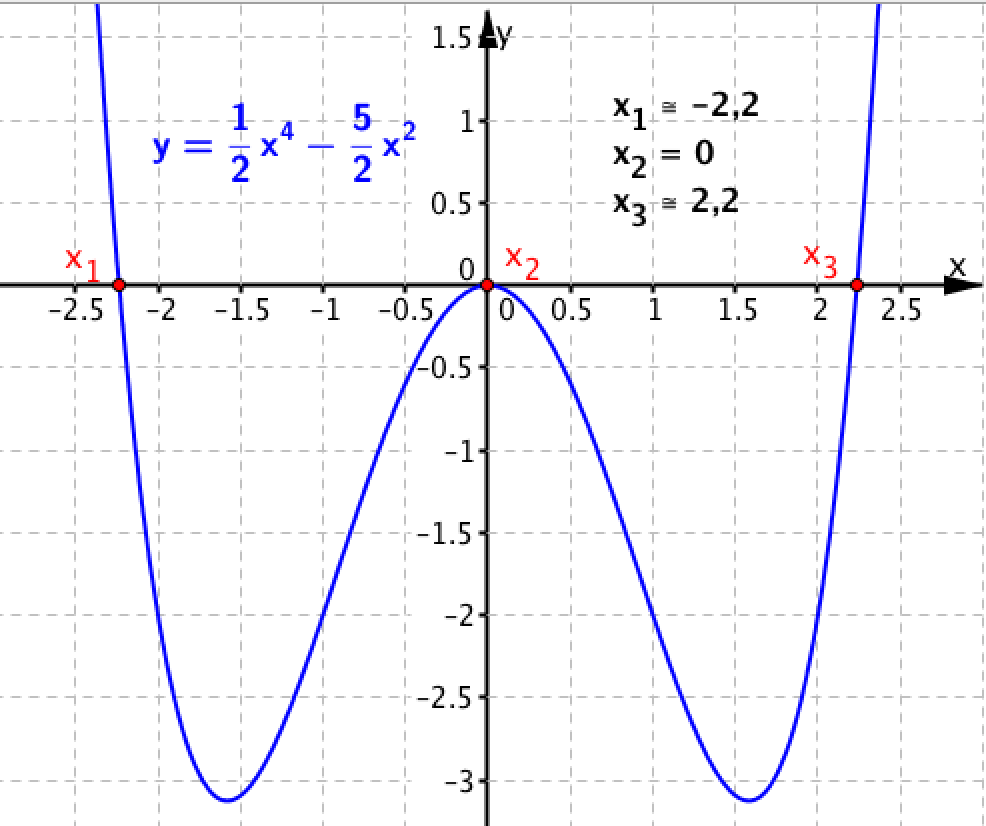 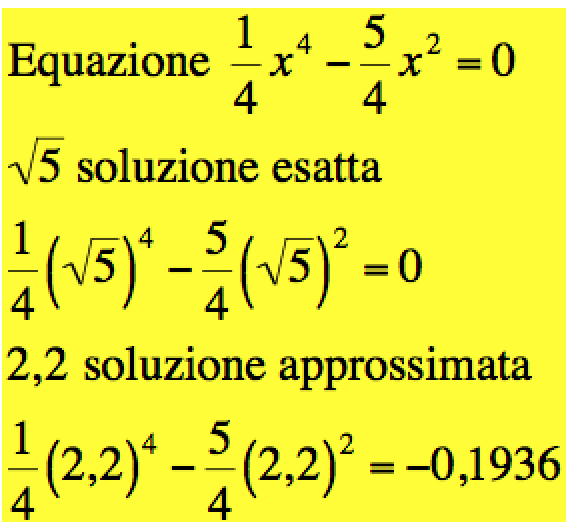 Numero vicino a 0
Questo metodo grafico è oggi realizzato da un computer con un idoneo software.
Anna Maria Miele, Treccani Scuola 2014
28
Uno sguardo alla storia
Metodi algebrici per risolvere equazioni in modo approssimato hanno orgini antiche: a partire dal 1200 fino a un notevole sviluppo nel corso del 1700 e alle attuali applicazioni, basate sull’uso di opportuni software (CAS)
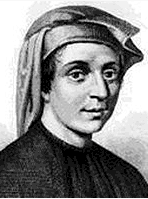 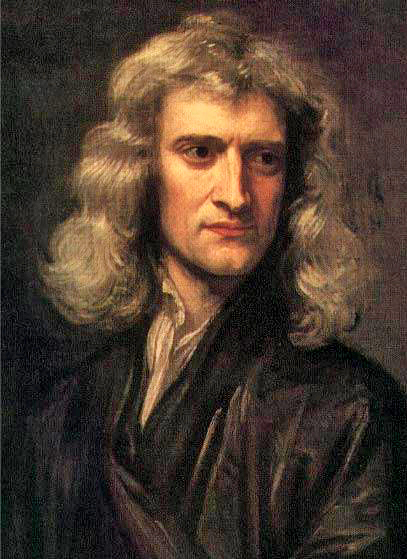 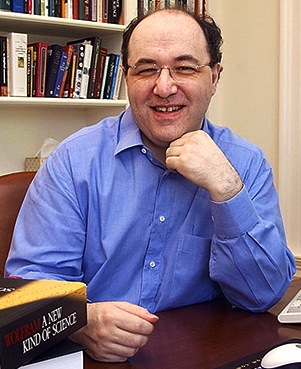 Fibonacci
1170 - 1240
Isaac Newton
1642 - 1727
Stephen Wolfram
1959
Anna Maria Miele, Treccani Scuola 2014
29
Uno sguardo a un software CAS
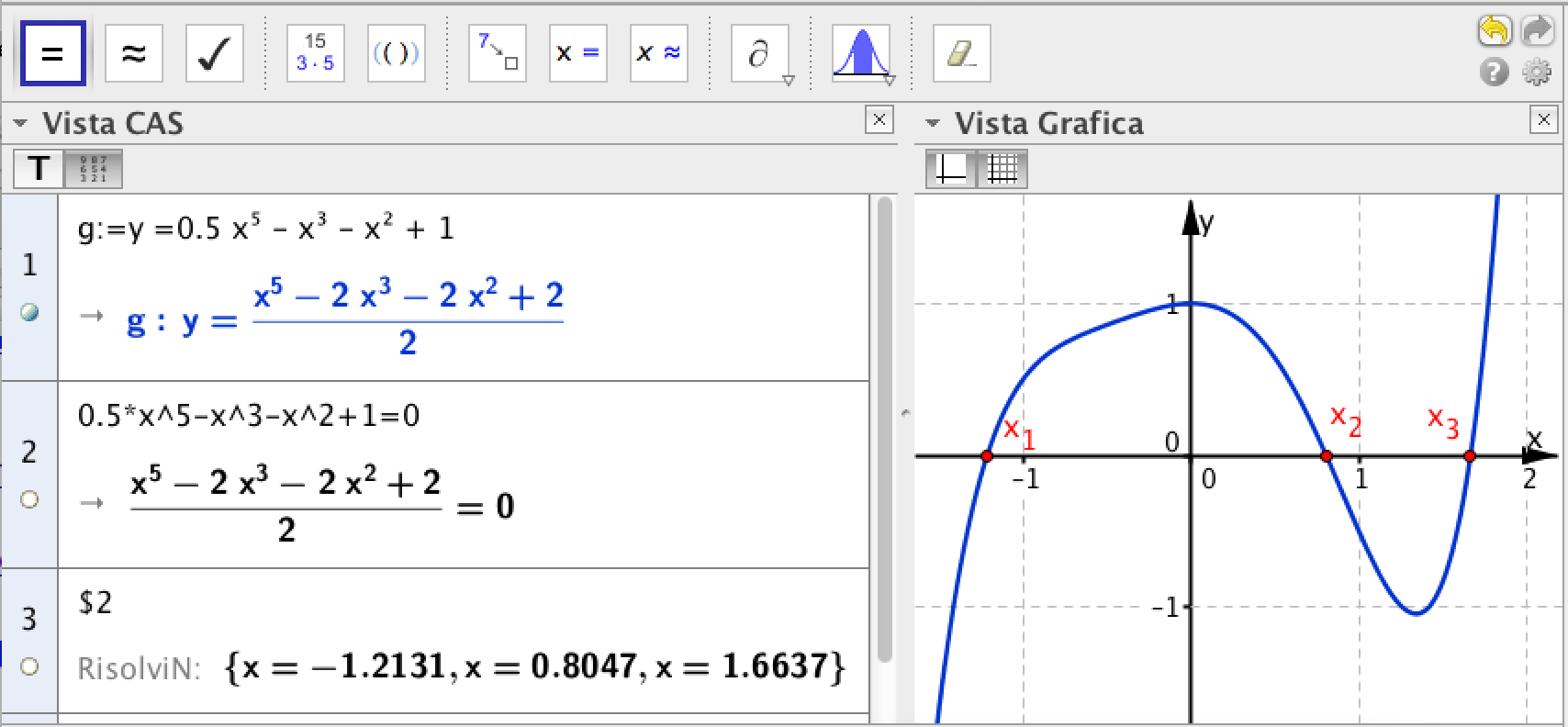 Barra degli strumenti CAS
Soluzioni approssimate dell’equazione
Grafico del polinomio
Anna Maria Miele, Treccani Scuola 2014
30